1ο Κεφάλαιο
Αναλογικές συσκευές λήψης 
και 
επεξεργασίας ήχου
Βασικεσ αρχεσ ηχοληψιασ
1.1 Βασικές αρχές ηχοληψίας
Ο ήχος προσδιορίζεται σαν:
(α) τη μεταβολή της πίεσης ή της ταχύτητας των σωματιδίων ενός ελαστικού μέσου, μέσα από το οποίο διαδίδεται το κύμα
(β) το αίτιο που διεγείρει το αισθητήριο ακοής  ή την αίσθηση που δημιουργείται στον εγκέφαλο , μέσω του αυτιού, από την μεταβολή του ατμοσφαιρικού αέρα.
Ο ήχος παράγεται από ηχητικές πηγές π.χ.: διαπασών
	Σαν ηχητική πηγή ορίζουμε το δονούμενο σώμα (διαπασών) που προκαλεί μια κυματική διαταραχή στο μέσο διάδοσης (αέρας)
Ο ήχος διαδίδεται διαμέσου της ύλης (στερεό, υγρό ή αέριο) και όχι στο κενό
1.1 Βασικές αρχές ηχοληψίας
Τα είδη των κυμάτων είναι : 
(α) τα διαμήκη, στα οποία η κίνηση των σωματιδίων του μέσου καθώς διαδίδεται η κυματική διαταραχή κινούνται κατά την διεύθυνση διάδοσης του κύματος


(β) τα εγκάρσια, στα οποία η κίνηση των σωματιδίων του μέσου καθώς διαδίδεται η κυματική διαταραχή κινούνται κάθετα στη διεύθυνση διάδοσης του κύματος
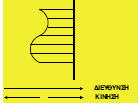 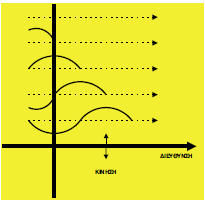 1.1 Βασικές αρχές ηχοληψίας
Κατηγορίες του ήχου
Απλός ήχος: είναι ένα ηχητικό κύμα μιας ορισμένης συχνότητας. π.χ.: διαπασών


Σύνθετος ήχος: (ή φθόγγος) είναι ένα ηχητικό κύμα, όχι μιας συχνότητας, αλλά ενός πλήθους συχνοτήτων. π.χ.: μουσικό όργανο ή ανθρώπινη φωνή.
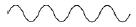 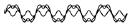 1.1 Βασικές αρχές ηχοληψίας
Κατηγορίες του ήχου
Θόρυβος: είναι ένα ηχητικό κύμα του οποίου η μεταβολή της πίεσης δεν περιοδική. 


Κρότος:  είναι ένα ηχητικό κύμα που αντιστοιχεί σε ένα ελάχιστο αριθμό ταλαντώσεων, των οποίων το πλάτος από μια πολύ μεγάλη τιμή ελαττώνεται απότομα σε ελάχιστο χρονικό διάστημα και προέρχεται από απότομη μεταβολή της πίεσης του αέρα.
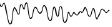 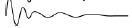 1.1 Βασικές αρχές ηχοληψίας
Φυσικά χαρακτηριστικά του ήχου
Συχνότητα: δηλώνει τον ρυθμό με τον οποίο ένα κύμα επαναλαμβάνεται στη διάρκεια 1s. Συμβολίζεται με f και μετριέται σε Hz.
Πλάτος:  ονομάζουμε  την μέγιστη μεταβολή της πίεσης του αέρα
Ένταση του ήχου: ονομάζουμε την ηχητική ενέργεια που διέρχεται στη μονάδα του χρόνου, σε κάποιο τυχαίο σημείο του ελαστικού μέσου (αέρα), από επιφάνεια εμβαδού 1 cm2 κάθετη προς τη διεύθυνση διάδοσης του κύματος. Η μονάδα  μέτρησης  της είναι: W/ cm2   ή W/ m2
1.1 Βασικές αρχές ηχοληψίας
Φυσικά χαρακτηριστικά του ήχου
Φάσμα ακουστικών συχνοτήτων: 20Hz έως 20kHz. Τα όρια αυτά κυμαίνονται ανάλογα με την ηλικία του ανθρώπου.
	Υπόηχοι:  f < 20 Hz  
	Υπέρηχοι:  f > 20 kHz
1.1 Βασικές αρχές ηχοληψίας
Ιδιότητες του ήχου
Ηχώ (ανάκλαση του ήχου): παράγεται όταν ο ήχος ανακλάται σε κάποιο εμπόδιο, που απέχει από την ηχητική πηγή πάνω από 17m.
Μετήχηση:  ονομάζουμε  το φαινόμενο, όπου μπορεί να ακούσουμε μαζί με τη φωνή μας και μια δεύτερη λόγω της ηχούς.
Διακρότημα: ονομάζουμε το φαινόμενο που προκαλείται από τη συμβολή δύο ήχων διαφορετικών συχνοτήτων.
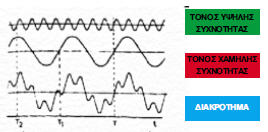 1.1 Βασικές αρχές ηχοληψίας
Ιδιότητες του ήχου
Στάσιμα ηχητικά κύματα: προκαλούνται από τη συμβολή δύο ήχων της ίδιας διεύθυνσης και συχνότητας, αλλά αντίθετης φοράς.






Έντονος ήχος, παρατηρείται στην κοιλία του στασίμου κύματος, ενώ ασθενής ή μηδενικός  ήχος παρατηρείται στο δεσμό του στασίμου κύματος.
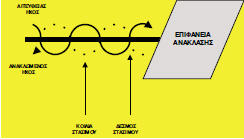 1.1 Βασικές αρχές ηχοληψίας
Υποκειμενικά χαρακτηριστικά του ήχου
Ύψος του ήχου: χαρακτηρίζεται μόνο από τη συχνότητά του. Διακρίνεται σε :
	(α) οξύ ήχο (ή πρίμα), ο οποίος έχει μεγάλη συχνότητα και
	(β) βαρύ ήχο (ή μπάσο), ο οποίος έχει μικρή συχνότητα.
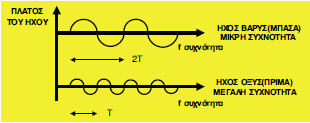 1.1 Βασικές αρχές ηχοληψίας
Υποκειμενικά χαρακτηριστικά του ήχου
Ένταση του ήχου (ακουστότητα): χαρακτηρίζεται μόνο από πλάτος, αλλά και από τη συχνότητα ενός κύματος. Για να αντιληφθούμε το ίδιο αίσθημα έντασης δύο ήχων που οι συχνότητές τους είναι f1=80 Hz και f2=400 Hz, θα πρέπει η ισχύς αυτών των συχνοτήτων να έχουν την σχέση:  Pf1 = 10000 Pf2.
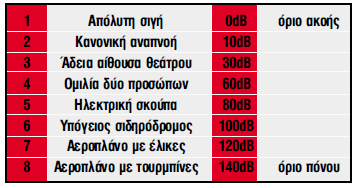 1.1 Βασικές αρχές ηχοληψίας
Υποκειμενικά χαρακτηριστικά του ήχου
Χροιά του ήχου: ονομάζουμε το αίσθημα της αντίληψης δύο ήχων που έχουν το ίδιο ύψος και την ίδια ένταση.
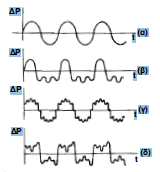 ΜΙΚΡΟΦΩΝΑ
1.2 Μικροφωνα
Ορισμός
Είναι ηλεκτροακουστικές συσκευές που μετατρέπουν  τα ακουστικά ή ηχητικά κύματα σε ηλεκτρικές μεταβολές
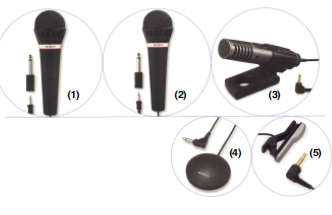 1.2 Μικροφωνα
Χαρακτηριστικά μικροφώνων
1.2 ΜικρΟφωνα
Χαρακτηριστικά μικροφώνων
Τα μικρόφωνα ανάλογα με το είδος του πολικού διαγράμματος διακρίνονται σε:
Κατευθυντικά
Πανκατευθυντικά
Υπερκαδιοειδή
Οκτοειδές
1.2 Μικροφωνα
Κατευθυντικά, είναι τα μικρόφωνα που έχουν καρδιοειδές πολικό διάγραμμα








Πανκατευθυντικά, είναι τα μικρόφωνα που έχουν κυκλικό πολικό διάγραμμα. Σ’ αυτά το σήμα εξόδου εξαρτάται μόνο από τη στάθμη της ηχητικής πίεσης και όχι από την κατεύθυνση του ήχου (γωνία λήψης).
Υπερκαρδιοειδή, είναι τα κατευθυντικά μικρόφωνα που έχουν μεγάλη ευαισθησία εμπρός, ελαφρώς μειωμένη πίσω και αρκετά μειωμένη στα πλάγια.
Οκτοειδές, είναι ένα υπερκαρδιοειδές μικρόφωνα με μεγάλη ευαισθησία εμπρός και πίσω και καθόλου ευαισθησία στα πλάγια.
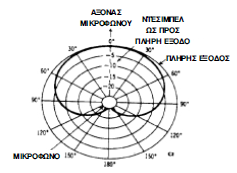 1.2 ΜικρΟφωνα
Χαρακτηριστικά μικροφώνων
Διακρίνεται σε:
Μικρής αντίστασης  		2 έως 8 kΩ
Μεγάλης Αντίστασης 		10 έως 50 kΩ
1.2 Μικροφωνα
Είδη μικροφώνων
ΑΝΘΡΑΚΑ
ΚΡΥΣΤΑΛΛΙΚΑ
ΠΥΚΝΩΤΙΚΑ
ΔΥΝΑΜΙΚΑ
ΤΑΙΝΙΑΣ
ΕΠΑΦΗΣ
ΥΠΕΡΚΑΤΕΥΘΥΝΤΙΚΑ
ΣΤΕΡΕΟΦΩΝΙΚΑ
1.2 Μικροφωνα
Είδη μικροφώνων
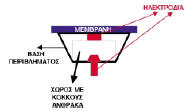 ΑΝΘΡΑΚΑ
  
   Αποτελείται από ένα διάφραγμα πίσω από
	το οποίο υπάρχουν κόκκοι άνθρακα.
Οι δονήσεις των μορίων του αέρα αναγκάζουν το διάφραγμα να κινείται ανάλογα, μ’ αποτέλεσμα άλλοτε να συμπιέζονται περισσότερο και άλλοτε λιγότερο.
Αυτό έχει σα συνέπεια τη μεταβολή της αντίστασης του άνθρακα και την με-ταβολή του συνεχούς ρεύματος που διαρρέει το μικρόφωνο.
Το εναλλασσόμενο ρεύμα είναι ανάλογο της ηχητικής διέγερσης, που το προ-κάλεσε
1.2 Μικροφωνα
Είδη μικροφώνων
ΑΝΘΡΑΚΑ
  Πλεονεκτήματα: 
Έχει μεγάλη τάση εξόδου, για πολύ μικρές ηχητικές πιέσεις.
Σταθερότητα.
Ανθεκτικότητα σε μηχανικές καταπονήσεις.
Ανεπηρέαστα από τη θερμοκρασία.
Μικρό βάρος.
 Μειονεκτήματα: 
Χαμηλή πιστότητα.
Χρειάζεται ιδιαίτερη πηγή τροφοδοσίας.
Εμφάνιση θορύβου, λόγω της κίνησης των κόκκων άνθρακα.
1.2 Μικροφωνα
Είδη μικροφώνων
ΚΡΥΣΤΑΛΛΙΚΑ
Η λειτουργία τους βασίζεται στο πιεζοηλεκτρικό φαινόμενο, δηλαδή στην παραγωγή τάσης από την κατάλληλη μηχανική πίεση σε κρυσταλλικό υλικό.
Αρχή λειτουργίας:
Τα κρυσταλλικά μικρόφωνα αποτελούνται από ένα διάφραγμα, που έχει στο μέσον του έναν άξονα, ο οποίος καταλήγει σε δίχαλο.  
 Το δίχαλο εφαρμόζεται σε δύο πλάκες, οι οποίες κάμπτονται , όταν αυτό κινείται με τη βοήθεια του διαφράγματος αναπτύσσοντας ηλεκτρικές τάσεις, οι οποίες έχουν τη μορφή του ηχητικού κύματος που τις προκάλεσε.
  Οι ηλεκτρικές τάσεις συλλέγονται από δύο μεταλλικούς οπλισμούς, οι οποίοι είναι τοποθετημένοι στις δύο επιφάνειες των κρυστάλλων.
1.2 Μικροφωνα
Είδη μικροφώνων
ΚΡΥΣΤΑΛΛΙΚΑ
 Πλεονεκτήματα: 
Ομαλή καμπύλης απόκρισης από 500 Hz έως 10.000Hz
Καλή πιστότητα.
Δεν απαιτείται εξωτερική τροφοδοσία.
Αναπτύσσουν μεγάλη τάση εξόδου.
Έχουν μικρό βάρος.
 Μειονεκτήματα: 
Μικρή μηχανική αντοχή, άρα πολύ ευαίσθητο στην κακοποίησή του.
Ευπαθές στις μεγάλες θερμοκρασίες περιβάλλοντος.
Έχει μικρή ευαισθησία
Δεν είναι κατάλληλο για συγκεντρώσεις ανοικτού χώρου.
Παρουσιάζει μεγάλη σύνθετη αντίσταση.
1.2 Μικροφωνα
Είδη μικροφώνων
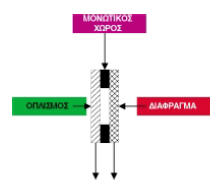 ΠΥΚΝΩΤΙΚΑ
Αποτελείται από δύο μεταλλικές πλάκες το-
ποθετημένες παράλληλα σε μικρή απόστα-
ση ή μια από την άλλη.
Η μια πλάκα είναι εύκαμπτη, κινείται και α-
ποτελεί το διάφραγμα, ενώ η άλλη εί-
ναι άκαμπτη.
Αρχή λειτουργίας:
Μεταξύ των πλακών αναπτύσσεται μια συνεχή τάση V. Η εύκαμ-πτη πλάκα πάλλεται εξαιτίας του ήχου. Η απόσταση των δύο πλα-κών αλλάζει, οπότε μεταβάλλεται η χωρητικότητά του πυκνωτή και κατ’ επέκταση η διαφορά δυναμικού στα άκρα του.
1.2 Μικροφωνα
Είδη μικροφώνων
ΠΥΚΝΩΤΙΚΑ
Πλεονεκτήματα: 
Έχουν ικανοποιητική απόκριση στις υψηλές συχνότητες.
Χρησιμοποιείται σε συνέδρια.
Χρησιμοποιείται για μετρήσεις ακριβείας.
Έχουν υψηλή πιστότητα.
Είναι αρκετά μικρά και αρκετά ελαφριά, γι’ αυτό χρησιμοποιούνται σε αρκετά μικρές συσκευές.
Μειονεκτήματα: 
Αναπτύσσουν μικρή τάση εξόδου, γι’ αυτό και απαιτείται προενίσχυση.
Παρουσιάζουν μεγάλη σύνθετη αντίσταση και μικρή ευαισθησία.
Έχουν υψηλό κόστος και απαιτείται παροχή τάσης στο μικρόφωνο.
1.2 Μικροφωνα
Είδη μικροφώνων
ΔΥΝΑΜΙΚΑ

Η λειτουργία του βασί-
ζεται στο φαινόμενο της
αυτεπαγωγής που α-
ναπτύσσεται στο πηνίο, 
όταν βρίσκεται μέσα σε ένα μόνιμο μαγνητικό πεδίο.
Αποτελείται: 
από ένα ισχυρό μόνιμο μαγνήτη και
από ένα κινητό πηνίο μεταξύ των πόλων του μαγνήτη.
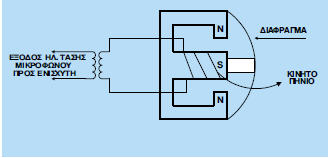 1.2 Μικροφωνα
Είδη μικροφώνων
ΔΥΝΑΜΙΚΑ
Αρχή λειτουργίας: 
Στο πηνίο προσαρμόζεται ένα ελαστικό διάφραγμα, που δέχεται τα ηχητικά κύματα και αναγκάζουν το διάφραγμα-πηνίο να δονείται.
Το πηνίο κινείται μέσα στο μόνιμο μαγνητικό πεδίο, οπότε προκαλείται στα άκρα του μεταβαλλόμενη ηλεκτρική τάση στα άκρα του.
1.2 Μικροφωνα
Είδη μικροφώνων
ΔΥΝΑΜΙΚΑ
Πλεονεκτήματα: 
Έχουν μεγάλη ευαισθησία.
Έχουν πολύ καλή πιστότητα.
Δεν επηρεάζονται από εξωτερικές συνθήκες θερμοκρασίας.
Δεν χρειάζονται εξωτερική τάση τροφοδοσίας.
Έχουν κυκλικό πολικό διάγραμμα.
Δεν παρουσιάζουν απώλειες, λόγω μεγάλου μήκους καλωδίων διασύνδεσης.
Μειονεκτήματα: 
Απαιτείται Μ/Σ. προσαρμογής για την σύνδεσή του.
Έχει μικρή εσωτερική αντίσταση.
Εμφανίζει μεγάλη κατευθυντικότητα στις υψηλές συχνότητες.
1.2 Μικροφωνα
Είδη μικροφώνων
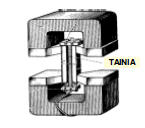 ΤΑΙΝΙΑΣ
Είναι δυναμικά μικρόφωνα, όπου αντί για κινητό πη-
νίο διαθέτουν λεπτή πτυχωτή ταινία από αλουμίνιο
η οποία είναι προσαρμοσμένη στο διάφραγμα και δέ-
χεται  πιέσεις από τα ηχητικά κύματα.
Είναι κατευθυντικά.
Έχουν μικρή εσωτερική αντίσταση και 
χρειάζονται Μ/Σ προσαρμογής.
Έχουν αρκετά καλή καμπύλη απόκρισης στο φάσμα συχνοτήτων από 10 Hz έως 15 kHz.
1.2 Μικροφωνα
Είδη μικροφώνων
ΤΑΙΝΙΑΣ
Διακρίνεται σε:
Μικρόφωνα  πίεσης
	Σ’ αυτά τα ηχητικά κύματα πιέζουν μόνο τη μια πλευρά της ταινίας, και η δόνηση που προκαλείται από αυτά θα είναι ανάλογη της πίεσης. 
	(Παρουσιάζουν καμπύλη απόκρισης με έμφαση στις υψηλές και λιγότερο στις χαμηλές συχνότητες )
Μικρόφωνα  ταχύτητας
	Σ’ αυτά τα ηχητικά κύματα πιέζουν και τις δύο πλευρές της ταινίας, μ’ αποτέλεσμα η συνολική πίεση θα είναι η διαφορά της πίεσης μεταξύ των πλευρών της ταινίας (μπρος και πίσω). Οπότε η τάση που αναπτύσσεται είναι ανάλογη της ταχύτητας κίνησης της ταινίας. 
	(Παρουσιάζουν ομοιόμορφη καμπύλη απόκρισης σε όλο το εύρος φάσματος συχνοτήτων λειτουργίας τους)
1.2 Μικροφωνα
Είδη μικροφώνων
ΕΠΑΦΗΣ
Ανήκουν στην κατηγορία των μικροφώνων άνθρακα ή των δυναμικών μικροφώνων.
Είναι ιδανικά, όταν απαιτείται μετάδοση ομιλίας ή μουσικής χωρίς παρεμβολή εξωτερικών θορύβων.
Αρχή λειτουργίας: 
Διεγείρονται από την επαφή με το δονούμενο σώμα (χείλη, χορδές, … ) και μετατρέπουν αυτές τις δονήσεις σε ηλεκτρική τάση.
Είδη: 
Χειλόφωνα
Λαρυγγόφωνα
Χρήση: 
Χρησιμοποιείται σ’ όλες τις περιπτώσεις όπου ο θόρυβος είναι υπερβολικά μεγάλος. (καμπίνα πιλότου ή άρματος)
1.2 Μικροφωνα
Είδη μικροφώνων
ΥΠΕΡΚΑΤΕΥΘΥΝΤΙΚΑ
Διαθέτουν ειδικούς ανακλαστήρες για συγκεκριμένες περιπτώσεις, στις οποίες επιβάλλε-ται απομόνωση όλων των εξωτερικών ήχων, εκτός από τους ήχους που προέρχονται  από την κατεύθυνση που επιθυμούμε.
Πολικά διαγράμματα:
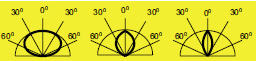 1.2 Μικροφωνα
Είδη μικροφώνων
ΣΤΕΡΕΟΦΩΝΙΚΑ
Είναι εκείνα τα μικρόφωνα τα οποία μπορούν να λαμβάνουν δύο διαφορετικούς ήχους, που μπορεί να προέρχονται από διαφορετικές πηγές.
Πραγματοποιείται με δύο τρόπους: 
1ος : με τη χρήση δύο ή περισσότερων μικροφώνων, που τοποθετούνται σε κατάλληλες 	θέσεις σε σχέση με τις ηχητικές πηγές
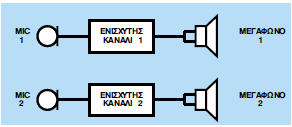 1.2 Μικροφωνα
Είδη μικροφώνων
ΣΤΕΡΕΟΦΩΝΙΚΑ
2 ος :  με τη χρήση ενός συστήματος που αποτελείται από δύο κάψες  - η μια κάτω από 	την 	άλλη με τις μεμβράνες τους (διαφράγματα) να σχηματίζουν γωνία 90ο. Αυτό 	σημαίνει ότι και τα πολικά τους διαγράμματα θα έχουν 90ο διαφορά.
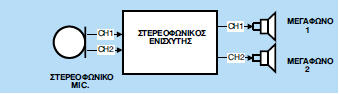 1.2 Μικροφωνα
Τεχνικοί όροι ηχοληψίας
Ήχος (Audio): Είναι το ηχητικό μέρος της τηλεοπτικής παραγωγής.
Ισοσταθμισμένο μικρόφωνο (Balanced Mic): είναι επαγγελματικά μικρόφωνα. Έχουν τρεις αγωγούς στην έξοδο ( οι δύο μεταφέρουν το σήμα και ο τρίτος αποτελεί τη γείωση). Είναι ευαίσθητα  στον βόμβο και στα ηλεκτρονικά παράσιτα.
Δίδυμα μικρόφωνα (Dual Redundancy): είναι δύο μικρόφωνα, όπου το ένα είναι ενεργό, αλλά στην περίπτωση που παρουσιαστεί κάποια βλάβη στο πρώτο ενεργοποιείται το δεύτερο αυτόματα
Επίπεδη απόκριση (Flat Response): είναι η ικανότητα που έχουν τα μικρόφωνα να ανταποκρίνονται το ίδιο σε όλο το εύρος του φάσματος των ακουστικών συχνοτήτων.
Απόκριση στις συχνότητες (Frequency  Response): είναι το μέτρο της περιοχής συχνοτήτων, που μπορεί να ανταποκριθεί ένα μικρόφωνο
Απολαβή (Gain): είναι η στάθμη του σήματος για ακουστικά και οπτικά σήματα.
1.2 Μικροφωνα
Τεχνικοί όροι ηχοληψίας
Μικρόφωνο Λαβαλιερ (Lavaliere Mic): Είναι τα μικρόφωνα, ψείρες, που μπορούν να στερεωθούν με πιαστράκια στο πέτο του σακακιού, στην μπλούζα, στο πουκάμισο, στη γραβάτα, ….
Θόρυβο (Noise): είναι ανεπιθύμητοι ήχοι, που επηρεάζουν το κανονικό σήμα. Αυτοί οι ήχοι έχουν την μορφή φυσήματος ή βόμβου.
Πανκατευθυντικό μικρόφωνο (Omnidirectanional Mic.): είναι μικρόφωνο που έχει τη δυνατότητα να προσλαμβάνει εξίσου ήχους από όλες τις κατευθύνσεις.
Κατευθυντικό μικρόφωνο (Unidirectanional Mic.) : είναι μικρόφωνο που έχει τη δυνατότητα να προσλαμβάνει ήχους από μια συγκεκριμένη κατεύθυνση και όχι από πίσω ή από τα πλάγια.
Διάγραμμα λήψης (Pickup Pattern): είναι η περιοχή γύρω από το μικρόφωνο που λαμβάνει ήχους.
Πολικό διάγραμμα (Polar Pattern): είναι η δισδιάστατη αναπαράσταση του διαγράμματος λήψης ενός μικροφώνου.
1.2 Μικροφωνα
Τεχνικοί όροι ηχοληψίας
Μη ισοσταθμισμένο μικρόφωνο (Unbalanced Mic): Είναι ερασιτεχνικό μικρόφωνο με δύο αγωγούς . Ο ένας μεταφέρει το σήμα και ο άλλος συνδέεται με τη γείωση. Επηρεάζεται από θορύβους και άλλες ηλεκτρικές παρεμβολές.
Ασύρματο μικρόφωνο (Wireless Mic.): είναι το μικρόφωνο που συλλέγει ήχους, αλλά δεν τους μεταφέρει ενσύρματα και διαθέτει βαθμίδα διαμόρφωσης και εκπομπής των ήχων. Απαραίτητη διάταξη είναι η βαθμίδα λήψης, όπου το σήμα αποδιαμορφώνεται, ενισχύεται και στη συνέχεια οδηγείται στα ηχεία.
1.2 Μικροφωνα
Ταξινόμηση μικροφώνων
Διακρίνονται σε:
Κινητά μικρόφωνα , που συλλέγει ήχους από κινητές πηγές
	Είδη των κινητών μικροφώνων: 
	Μικρόφωνο λαβαλιέρ ή ψείρας, χρησιμοποιείται για συνεντεύξεις και ειδήσεις σε μικρά στούντιο. Τοποθετείται κοντά στο στόμα του ομιλητή. Είναι πανκατευθυντικό πυκνωτικό ή δυναμικό μικρόφωνο. Έχει εξαιρετική ποιότητα.
	Αναρτημένο μικρόφωνο (Boom), χρησιμοποιείται για μακρινή λήψη σε τηλεοπτικές παραγωγές, όπου η παρουσία του μικροφώνου, ακόμα και ως σκιά απαγορεύεται. Τοποθετείται σε κοντάρι και ο ηχολήπτης το περιφέρει γύρω από τον ομιλητή. Είναι κατευθυντικό.
	Μικρόφωνο ραδιοσυχνότητας (Radio Frequency, R.F.),  χρησιμοποιείται σε παραγωγές όπου οι ηχητικές πηγές είναι πολλές. Μπορεί να είναι σε μορφή ψείρας ή χειρός. Συνδέεται ασύρματα με τον πομπό και συνήθως επικολλάται στο σώμα του ομιλητή.
1.2 Μικροφωνα
Ταξινόμηση μικροφώνων
Διακρίνονται σε:
Στατικά μικρόφωνα, που συλλέγουν ήχους από στατικές πηγές.
	Είδη των στατικών μικροφώνων: 
	Επιτραπέζια μικρόφωνα, είναι μικρόφωνα που τοποθετούνται σε τραπέζια ομιλίας και μπαίνουν ανά τρεις ομιλητές και ένα μικρόφωνο.
	Μικρόφωνα με βάση, για πηγές ήχων που είναι σταθερές και ακίνητες. Είναι δυναμικά ή υπερευαίσθητα πυκνωτικά.
	Κρεμαστά μικρόφωνα,είναι συνήθως ψείρες ή μεγάλης ευαισθησίας με καρδιοειδές διάγραμμα. Τοποθετούνται πάνω στο σκηνικό θεατρικής παράστασης.
	Μικρόφωνα PZM (Pressure Zone Mic), είναι άριστα για ηχητική κάλυψη μεγάλων ομάδων συζητητών καθώς και του κοινού, που παρακολουθεί τη συζήτηση.
ΤΡΑΠΕΖΑ ΜΙΞΗΣ ΗΧΟΥΉ ΚΟΝΣΟΛΑ ΕΛΕΓΧΟΥ  ΗΧΟΥ
1.3 ΤΡΑΠΕΖΑ ΜΙΞΗΣ ΗΧΟΥ (κονσολα ηχου)
Γενικές λειτουργίες
Διακλάδωση των διαφόρων ηχητικών πηγών.
 Επεξεργασία των σημάτων εισόδου.
 Μίξη των ηχητικών σημάτων.
 Ποιοτικό έλεγχο των ηχητικών σημάτων.
 Επεξεργασία των σημάτων εξόδου.
 Παρακολούθηση της στάθμης των ηχητικών σημάτων.
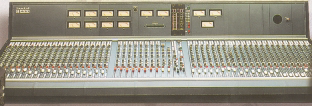 1.3 ΤΡΑΠΕΖΑ ΜΙΞΗΣ ΗΧΟΥ (κονσολα ηχου)
Διακλάδωση των ηχητικών πηγών
Η διακλάδωση των ηχητικών πηγών γίνεται με τη βοήθεια ενός πίνακα διακλάδωσης, του οποίου η βασική λειτουργία είναι η οδήγηση των ηχητικών πηγών (μικρόφωνα, κασετόφωνο, CD, TAPE, Pick Up, …)
Γίνεται κυρίως με τη βοήθεια ή καλωδίων, όπως φαίνεται παρακάτω.
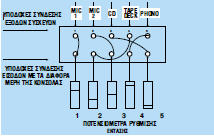 1.3 ΤΡΑΠΕΖΑ ΜΙΞΗΣ ΗΧΟΥ (κονσολα ηχου)
Διακλάδωση των ηχητικών πηγών
Η διαδικασία διακλάδωσης με πίνακα απαιτεί χρόνο, τα δε καλώδια πολλές φορές φθείρονται με αποτέλεσμα την εισαγωγή βόμβου και το κυριότερο ο τεχνικός του πίνακα συγχέει τη σύνδεση με την πηγή, γι’ αυτό χρησιμοποιούνται διακλαδωτές με τη βοήθεια υπολογιστή.
Στον Η/Υ απλά πληκτρολογούνται οι πληροφορίες για τη σειρά και τη στάθμη των ηχητικών πηγών καθώς και ο αριθμός εξόδου της πληροφορίας. Επιπλέον υπάρχει και η δυνατότητα αποθήκευσης πληροφοριών.
1.3 ΤΡΑΠΕΖΑ ΜΙΞΗΣ ΗΧΟΥ (κονσολα ηχου)
Μίξη των ηχητικών σημάτων
Για να αναμείξουμε ήχους από διαφορετικές πηγές, τροφοδοτούμε με όλες αυτές τις εισόδους ένα κανάλι μίξης.
Οι μικροί φορητοί μείκτες δεν έχουν έλεγχο ποιότητας, μ’ αποτέλεσμα να αναμειγνύουν τους ήχους όπως τους λαμβάνουν από τις πηγές τους, ακόμα και με πιθανούς βόμβους που περιλαμβάνουν.
1.3 ΤΡΑΠΕΖΑ ΜΙΞΗΣ ΗΧΟΥ (κονσολα ηχου)
Ποιοτικός έλεγχος των ηχητικών κυμάτων
Οι κονσόλες ήχου και ειδικά αυτές που χρησιμοποιούνται για λειτουργία ENG (Electronic News Gathering) – Ηλεκτρονική συλλογή ειδήσεων και EFP (Electronic Field Production) – Εξωτερική ηλεκτρονική παραγωγή, έχουν διάφορα ρυθμιστικά όπως:
Εξισωτές (Equalizers), αυξάνει ή μειώνει επιλεγμένες περιοχές συχνοτήτων μεταβάλλοντας τα χαρακτήρα της ακουστικής λειτουργίας.
Φίλτρα αποκοπής ζώνης συχνοτήτων, όπου μειώνουν δραστικά τη στάθμη περιοχής συχνοτήτων.
Ρυθμιστές αντήχησης (Reverbaration).
Πρόσθετα ρυθμιστικά ποιότητας, που επιτρέπουν την προσφορά σχετικής έντασης στα εισερχόμενα σήματα, που εμποδίζουν την υπερφόρτωση των εισόδων ή επιβάλλουν εστίαση του ήχου σε διάφορα σημεία μεταξύ δύο στερεοφωνικών ηχείων.
1.3 ΤΡΑΠΕΖΑ ΜΙΞΗΣ ΗΧΟΥ (κονσολα ηχου)
Επεξεργασία των σημάτων εξόδου
Είναι η μονάδα, στην οποία έρχονται τα αναμεμιγμένα και ποιοτικά επεξεργασμένα σήματα  και τα οποία οδηγούνται στη γραμμή εξόδου.
 Σ’ αυτή γίνεται ο τελικός έλεγχος της στάθμης του παραγόμενου ηχητικού σήματος
 Η παρακολούθηση της στάθμης γίνεται από ένα βολτόμετρο.
 Η βαθμονόμηση του, γίνεται 0 dB στα 2/3 της διαδρομής και η ένδειξη αυτή 	ανάγεται σε mV στα 600Ω
 Είναι γνωστά ως VU meter. Σήμερα κάποιες κονσόλες χρησιμοποιούν LED.
 Οι υψηλής ποιότητας κονσόλες έχουν P.P.M. (Peak Programme Meter), όπου 	μετρούν την ακουστότητα και παρακολουθούν καλύτερα απ’ ότι τα αναλογικά 	και δείχνουν αν υπάρχει υπερδιαμόρφωση.
 Μια κονσόλα ήχου 16Χ2, διαθέτει 16 κανάλια εισόδων και 2 εξόδους.
1.3 ΤΡΑΠΕΖΑ ΜΙΞΗΣ ΗΧΟΥ (κονσολα ηχου)
Κονσόλες ήχου σε συνεργασία με Η/Υ
Οι σύγχρονες κονσόλες που συνδέονται με Η/Υ, διαθέτουν πρόγραμμα με το οποίο μπορούμε να κάνουμε:
Απορύθμιση
Ανάκληση
Ενεργοποίηση διαφόρων λειτουργιών για τη ρύθμιση του ήχου
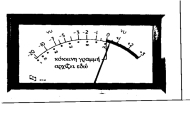 ΡΥΘΜΙΣΤΕΣ ΤΟΝΟΥΚΑΙ ΙΣΟΣΤΑΘΜΙΣΤΕΣ
1.4 ΡΥΘΜΙΣΤΕΣ ΤΟΝΟΥ ΚΑΙ ΙΣΟΣΤΑΘΜΙΣΤΕΣ
Ρυθμιστής τόνου του ηχητικού σήματος
Είναι ρυθμιστές που ρυθμίζουν ένα από τα βασικά χαρακτηριστικά 	των 	ηχητικών σημάτων που είναι η χροιά (φάσμα ακουστικών 	συχχνοτήτων)
 Μπορεί να ρυθμίσει τόσο τις χαμηλές ή τις υψηλές συχνότητες.
 Οι περιοχές τις οποίες ρυθμίζει εξαρτάται από την κατασκευή του 	ρυθμιστή.
 Στις απλές περιπτώσεις υπάρχουν μόνο δύο ρυθμιστικά
 Στις περιπτώσεις που απαιτείται μεγαλύτερος αριθμός ρυθμιστικών 	κατασκευάζονται 	κατασκευές γνωστές ως εξισωτές ή equalizers 	που 	περιλαμβάνουν 8 έως 10 ρυθμιστικά.
1.4 ΡΥΘΜΙΣΤΕΣ ΤΟΝΟΥ ΚΑΙ ΙΣΟΣΤΑΘΜΙΣΤΕΣ
Κυκλώματα ρύθμισης χαμηλών & υψηλών συχνοτήτων
Σκοπός τους είναι ο διαχωρισμός των υψηλών από τις χαμηλές συχνότητες, η ρύθμιση της στάθμης της μιας περιοχής από τις δύο και στη συνέχεια η άθροιση της στάθμης της μιας περιοχής από τις δύο και στη συνέχεια η άθροιση των διαχωρισμένων περιοχών.
1.4 ΡΥΘΜΙΣΤΕΣ ΤΟΝΟΥ ΚΑΙ ΙΣΟΣΤΑΘΜΙΣΤΕΣ
Κυκλώματα ρύθμισης χαμηλών συχνοτήτων
Στο σημείο Α γίνεται διακλάδωση του ακουστικού σήματος.
 Οι χαμηλές συχνότητες περνούν ευκολότερα από τον κλάδο C1 και R1, ενώ  οι υψηλές συχνότητες περνούν από τον κλάδο C2.
 Η ρύθμιση των Χ.Σ. γίνεται από το R1, όπου αν ήταν στο άλλο κλάδο θα ρύθμιζε τις Υ.Σ.
 Οι Χ.Σ και Υ.Σ. αθροίζονται στο σημείο Β.
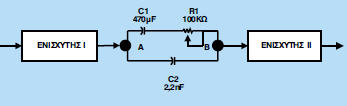 L
R
1.4 ΡΥΘΜΙΣΤΕΣ ΤΟΝΟΥ ΚΑΙ ΙΣΟΣΤΑΘΜΙΣΤΕΣ
Κυκλώματα ρύθμισης χαμηλών συχνοτήτων
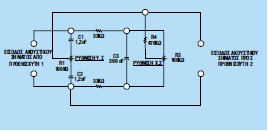 Οι Υ.Σ. ρυθμίζονται από τον κλάδο C1, C2 και το R1 ρυθμίζει τις 	υψηλές συχνότητες.
 Οι Χ.Σ. αναπτύσσονται στον κλάδο C3, όπου βραχυκυκλώνει τις Υ.Σ. 	και η ρύθμισής τους γίνεται από το R3.
1.4 ΡΥΘΜΙΣΤΕΣ ΤΟΝΟΥ ΚΑΙ ΙΣΟΣΤΑΘΜΙΣΤΕΣ
Ισοσταθμιστές (Balance Control)
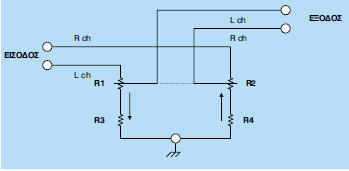 Είναι ηλεκτρονικές διατάξεις (παθητικές), που χρησιμοποιούνται κυρίως για 	στερεοφωνικά συστήματα.
 Έχουν ως σκοπό να ρυθμίσουν τη στάθμη των ηχητικών σημάτων των δύο 	καναλιών είτε με τη βοήθεια ενός ρυθμιστικού είτε με τη βοήθεια δύο 	ρυθμιστικών.
 Αποτελείται από δύο ποτενσιόμετρα R1 και R2, που έχουν αντιδιαμετρική 	ρύθμιση.
 Όταν κάνουμε ρύθμιση αποκοπής του αριστερού καναλιού, τότε το R2 	πηγαίνει προς τα πάνω μειώνοντας την αντίσταση, ενώ το R1 αυξάνει την 	αντίσταση και αποκόπτει το αριστερό κανάλι.
1.5 Σύστημα αποθορυβοποιησησ – περιορισμοσ θορυβου
Σύστημα αποθορυβοποίησης Dolby B
Στόχος του συστήματος Dolby B, είναι να μειώσει το θόρυβο της ταινίας των φορητών ή των επιτραπέζιων μονοφωνικών και στερεοφωνικών κασετοφώνων.
Διαθέτει ένα δυναμικό φίλτρο, που προκαλεί συστολή - διαστολή σε μια ορισμένη ζώνη συχνοτήτων (φίλτρο με μεταβαλλόμενο εύρος ζώνης συχνοτήτων).
Το εύρος ζώνης συχνοτήτων δράσης του δυναμικού φίλτρου εξαρτάται από τη στάθμη του μετάδοση ηχητικού σήματος. Οι τιμές του φίλτρου είναι από 250 έως 20000 Hz και η μείωση θορύβου για συχνότητα πάνω από 4000 Hz είναι περίπου 10dB.
Η διαδικασία αποθορυβοποίησης γίνεται:
(α) Πριν την εγγραφή της ταινίας το ηχητικό σήμα υφίσταται ενίσχυση των Υ.Σ., ώστε ο λόγος S/N να είναι μεγάλος και μετά ακολουθεί η εγγραφή.
(β) Κατά τη διάρκεια της αναπαραγωγής της ταινίας, (όπου υπάρχει και ο θόρυβος) λαμβάνει χώρα η αντίθετη διαδικασία, δηλαδή τα σήματα των 	Υ.Σ. που ενισχύθηκαν συμπιέζονται κατά το ίδιο ποσοστό όπως και ο θόρυβος.
1.5 Σύστημα αποθορυβοποιησησ – περιορισμοσ θορυβου
Σύστημα αποθορυβοποίησης Dolby C
Το εύρος ζώνης συχνοτήτων δράσης του συστήματος Dolby C είναι:
Από τους 100 Hz περίπου με μείωση 3 dB.
Από τα 500 Hz με μείωση 15 dB.
Από το 1 kHz έως τα 10 kHz με μείωση 20 dB.
Από τα 10 kHz έως τα 20 kHz με προοδευτική μείωση από τα 20 dB στα 10 dB.
Υπάρχουν κάποια προβλήματα από την μεγάλη μείωση στην μεσαία περιοχή της ζώνης συχνοτήτων όπως:
(α) η κατάργηση των ανοχών που αναφέρει ο κατασκευαστής.
(β) η υπερβολική αύξηση της στάθμης των σημάτων κατά την αποσυμπίεση, που προκαλούνται από τύμπανα, ηλεκτρική κιθάρα, ..
1.5 Σύστημα αποθορυβοποιησησ – περιορισμοσ θορυβου
Σύστημα αποθορυβοποίησης Dolby C
Τα παραπάνω προβλήματα λύνονται με τη χρήση δύο δυναμικών φίλτρων, όπου θα 	δώσουν αντίστοιχα δύο καμπύλες συμπίεσης – αποσυμπίεσης.
 Επίσης το σύστημα αυτό εισάγει δύο καινοτομίες:
 Την εισαγωγή κυκλώματος μείωσης της έντασης των συχνοτήτων πάνω από τα 10 	kHz.
 Την εισαγωγή κυκλώματος αντικορεσμού πριν την εγγραφή του σήματος καθώς και τις αντίστοιχες βαθμίδες αύξησης της έντασης των συχνοτήτων πάνω από τα 10 kHz καθώς και κατά την αναπαραγωγή.
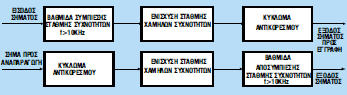 1.5 Σύστημα αποθορυβοποιησησ – περιορισμοσ θορυβου
Σύστημα αποθορυβοποίησης Dolby S
Από τα πιο προηγμένα συστήματα, επειδή εξασφαλίζει:
Καλύτερες ανοχές απόδοσης.
Χαμηλότερη στάθμη θορύβου Wow και Flutter
Ευρύτητα στην καμπύλη απόκρισης Υ.Σ.
Μεγάλα περιθώρια υπερφόρτωσης των κυκλωμάτων του κασετοφώνου.
Νέο πρότυπο ευθυγράμμισης των κυκλωμάτων του κασετοφώνου.
Εγγραφή υψηλής ποιότητας.
	Χρησιμοποιεί δύο διατάξεις συμπίεσης – αποσυμπίεσης των Υ.Σ, που τροφοδοτεί η κάθε μια και τη βαθμίδα σταθερής ζώνης Υ.Σ. Ο συνδυασμός των δύο παραπάνω βαθμίδων προκαλεί αρκετά μεγάλη μείωση θορύβου της τάξης των 24 dB.
Ακολουθεί το block diagram
1.5 Σύστημα αποθορυβοποιησησ – περιορισμοσ θορυβου
Σύστημα αποθορυβοποίησης Dolby S
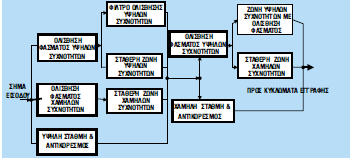 Hxeia μεγαφωναφιλτρα crossover
1.6 ηχεια-μεγαφωνα-φιλτρα crossover
Ηχεία
Το ηχείο είναι ξύλινη κατασκευή στην οποία προσαρμόζεται το ή τα μεγάφωνα μαζί με το crossover και σκοπό έχει τη μετατροπή των ηλεκτρικών σημάτων σε ηχητικά.
1.6 ηχεια-μεγαφωνα-φιλτρα crossover
Κουτιά ηχείων
Το ηχείο είναι ξύλινη κατασκευή στην οποία προσαρμόζεται το ή τα μεγάφωνα μαζί με το crossover και σκοπό έχει τη μετατροπή των ηλεκτρικών σημάτων σε ηχητικά.
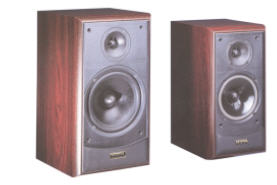 1.6 ηχεια-μεγαφωνα-φιλτρα crossover
Κουτιά ηχείων
Ο λόγος χρησιμοποίησης ξύλινου κουτιού.
Η δημιουργία πυκνωμάτων και αραιωμάτων του ελαστικού μέσου (αέρα) παρέχεται από την κίνηση της μεμβράνης του μεγαφώνου. Τα ηχητικά κύματα, που εμφανίζονται στο εμπρός μέρος του μεγαφώνου, έχουν διαφορά φάσης 180ο από εκείνα που δημιουργούνται στην πίσω πλευρά. Επομένως είναι δυνατόν άλλα κύματα σε κάποια σημεία να αθροίζονται με την ίδια φάση και σε κάποια σημεία άλλα να αναιρούνται, μ’ αποτέλεσμα  να χάνονται συχνότητες. Γι’ αυτό το λόγο χρησιμοποιούμε ξύλινες κατασκευές για την αποφυγή αυτού του φαινομένου.
1.6 ηχεια-μεγαφωνα-φιλτρα crossover
Χαρακτηριστικά κουτιών ηχείων
Είδος χρησιμοποιούμενου ξύλου, πρέπει να είναι αρκετά σκληρό. Συνήθως είναι φτιαγμένα από νοβοπάν, από κόντρα πλακέ θαλάσσης (πλακάζ), από ξύλο δρυς.
Ενίσχυση της κατασκευής, πρέπει να προβλέπεται η εσωτερική ενίσχυση των πλευρών μεταξύ τους με τραβέρσες και μπράτσα.
Πάχος χρησιμοποιούμενου ξύλου, δεν καθορίζεται από κάποιο κανόνα, δεν πρέπει να είναι μικρότερο από 2 cm, όσο μεγαλύτερο είναι το πάχος του  τόσο καλύτερο ακουστικό αποτέλεσμα έχουμε αλλά αυξάνει αρκετά το βάρος του.
Χρήση ηχο-απορροφητικού υλικού. Επειδή απαιτείται καλύτερη ακουστική ισχύ στο εμπρός μέρος και τα πλαϊνά τμήματα του ηχείου δεν πρέπει να δέχονται μεγάλες πιέσεις και να δονούνται, γι’ αυτό το λόγο τοποθετούμε ηχο-απορροφητικό υλικό (υαλοβάμβακα), που απορροφά τα ηχητικά κύματα.
1.6 ηχεια-μεγαφωνα-φιλτρα crossover
Τύποι κατασκευής κουτιών ηχείων
Ακουστικής ανάρτησης. Είναι απλή κατασκευή. Αποτελείται από ένα κλειστό κουτί, στο οποίο ανοίγονται τρύπες μόνο για τα μεγάφωνα. Το κουτί παίζει το ρόλο της αποκοπής των οπίσθιων ηχητικών κυμάτων και αναπτύσσει μια ποσότητα του ελαστικού μέσου που αποτελεί ανακλαστήρα των κυμάτων, μ’ αποτέλεσμα να αυξάνεται η απόδοση και η απόκριση στις Χ.Σ. (μπάσα)
Ανάκλασης χαμηλών συχνοτήτων (Bass Reflex). Στις κατασκευ-ές  αυτές εκτός από τις τρύπες των μεγαφώνων υπάρχει και μια στρογ-γυλή τρύπα, η οποία προσαρμόζεται προς το εσωτερικό του ηχείου με ένα σωλήνα ειδικών διαστάσεων ώστε να μεταφέρει τα οπίσθια ηχητικά κύματα στο εμπρός τμήμα. Επειδή κατά την ανάκλαση των ηχητικών κυμάτων παρατηρείται αντιστροφή φάσης κατά 180ο , ονομάζονται και αναστροφής φάσης. 
Τα ηχεία αυτά παρουσιάζουν καλύτερη απόδοση, αλλά και εισάγουν και μεγαλύτερη παραμόρφωση.
1.6 ηχεια-μεγαφωνα-φιλτρα crossover
Μεγάφωνα
Είναι ηλεκτρομηχανικές διατάξεις, οι οποίες δέχονται ηλεκτρική μεταβαλλόμενη ισχύ από τον ενισχυτή εξόδου και την μετατρέπουν σε ηχητική ισχύ ιδίας συχνότητας με την ηλεκτρική.
1.6 ηχεια-μεγαφωνα-φιλτρα crossover
Μεγάφωνα Μόνιμου Μαγνήτη
Κατασκευάζονται από μόνιμο μαγνήτη τύπου Ε, που στα εσωτερικά του σκέλη είναι τυλιγμένο το πηνίο φωνής.
Το πηνίο φωνής έχει μπροστά του προσαρμοσμένο ένα κώνο.
Ο κώνος είναι κατασκευασμένος από ειδικό χαρτί.
Το πηνίο φωνής - κώνος μπορεί να κινείται στο σκέλος του μαγνήτη. 
Η κίνηση επιτυγχάνεται με τη βοήθεια λεπτής κυκλικής μεμβράνης από ευλύγιστο πτυχωτό υλικό για να αυξάνεται η ευλυγισία του και στο κέντρο του η μεμβράνη (spanter) έχει άνοιγμα, ώστε να χωράει το κεντρικό σκέλος του μαγνήτη και ο πηνίο φωνής. 
Όταν τροφοδοτηθεί το πηνίο φωνής με μεταβαλλόμενο ρεύμα αναπτύσσεται στα άκρα του μεταβαλλόμενο Μ.Π., όπου συνδυαζόμενο με το Μ.Π. του μόνιμου μαγνήτη, προκαλείται η κίνησή του καθώς και του κώνου επίσης.
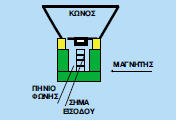 1.6 ηχεια-μεγαφωνα-φιλτρα crossover
Ηλεκτροδυναμικά μεγάφωνα
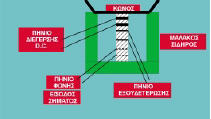 Είναι μεγάφωνα πηνίου φωνής χωρίς μόνιμο μαγνήτη αλλά με ηλεκτρομαγνήτη, όπου η μαγνήτισή του γίνεται από ένα ειδικό πηνίο που ονομάζεται πηνίο διέγερσης που τροφοδοτείται με D.C. Η D.C. Τροφοδοσία του προέρχεται από το σύστημα τροφοδοσίας του ανορθωτή του ενισχυτή, γι΄αυτό και εισάγει ένα βόμβο. Για την εξάλειψή του απαιτείται ένα επιπλέον πηνίο, που ονομάζεται πηνίο εξουδετέρωσης, όπου τοποθετείται σε σειρά με το πηνίο φωνής και περιβάλλει το πηνίο διέγερσης.
Σύνθετη αντίσταση: 2,5 έως 16 Ω
Διάμετρος; 2’’ έως 15’’
1.6 ηχεια-μεγαφωνα-φιλτρα crossover
Μεγάφωνα Χοάνης ή Κόρνες
Τα μεγάφωνα χοάνης χρησιμοποιούνται στις περιπτώσεις που απαιτείται μεγάλη ακουστική απόδοση.
Μια κόρνα αποτελείται από την ηχητική κεφαλή και από τη χοάνη.
Η ηχητική κεφαλή περιλαμβάνει ένα ισχυρό μόνιμο μαγνήτη, το πηνίο φωνής και μια μεταλλική μεμβράνη συνήθως από αλουμίνιο.
Η χοάνη τοποθετείται στον οπλισμό του Μ.Μ., ώστε στο στόμιο και στο διάφραγμα να σχηματίζεται ένας ηχητικός θάλαμος.
Η χοάνη μετασχηματίζει την ακουστική ισχύ υψηλής πίεσης αλλά χαμηλής ταχύτητας του ηχητικού θαλάμου σε ισχύ χαμηλής πίεσης και υψηλής ταχύτητας στον ελεύθερο χώρο.
Αυξάνεται η απόδοση κατά 90%
Δεν έχουν καλή πιστότητα, και ανταποκρίνονται καλά σε συχνότητες από 200 Hz έως 8 kHz. Η ισχύς τους φτάνει τα 20W έως τα 60W. Η σύνθετη αντίσταση είναι 4,8,16,32 Ω
1.6 ηχεια-μεγαφωνα-φιλτρα crossover
Πιεζοηλεκτρικά Μεγάφωνα Κόρνας
Ο κρύσταλλος δέχεται τη μεταβαλλόμενη τάση από την έξοδο του τελικού ενισχυτή και μετατρέπει μεγάλο ποσοστό αυτής της ενέργειας σε ακουστική. 
Όταν ο κρύσταλλος τροφοδοτηθεί με A.F. Τότε αυτός δονείται. Οι δονήσεις μεταφέρονται στο μικρό κώνο, ο οποίος τις μεταφέρει στην κόρνα.
Χρησιμοποιούνται σε ηχεία υψηλής πιστότητας.
Σύνθετη αντίσταση: 	Μεγάλη στις Χ.Σ.
			Χαμηλή στις Υ.Σ.
1.6 ηχεια-μεγαφωνα-φιλτρα crossover
Συνδέσεις μεγαφώνων
Σύνδεση Σειράς
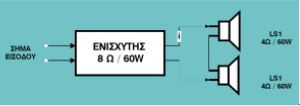 1.6 ηχεια-μεγαφωνα-φιλτρα crossover
Συνδέσεις μεγαφώνων
Παράλληλη Σύνδεση
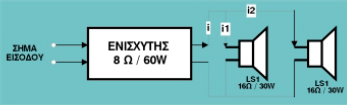 1.6 ηχεια-μεγαφωνα-φιλτρα crossover
Συνδέσεις μεγαφώνων
Μικτή Σύνδεση
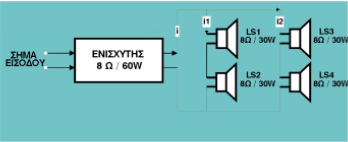 1.6 ηχεια-μεγαφωνα-φιλτρα crossover
Συνδέσεις μεγαφώνων
Σύνδεση με Μ/Τ γραμμής
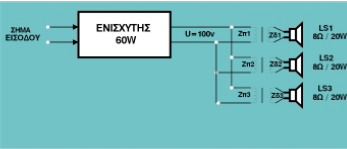 Το πρωτεύον του Μ/Τ γραμμής υπολογίζει την σύνθετη αντίσταση, ανάλογα με την αντίσταση του επιλεγόμενου μεγαφώνου.
Πλεονέκτημα αυτής της συνδεσμολογίας η χρήση μεγαφώνων διαφορετικής ωμικής αντίστασης.
Η συνολική ισχύς των μεγαφώνων θα είναι 60W, όση και του ενισχυτή.
1.6 ηχεια-μεγαφωνα-φιλτρα crossover
Cross Over
Είναι ηλεκτρονικά κυκλώματα, που τοποθετούνται μέσα στα ηχεία και σκοπό έχουν να διαχωρίσουν το ακουστικό φάσμα σε ζώνες και να οδηγήσουν αυτές τις ζώνες σε αντίστοιχα μεγάφωνα.
Είδη:
Two way cross-over
Three way cross-over
1.6 ηχεια-μεγαφωνα-φιλτρα crossover
Two way Cross Over
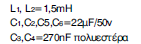 1.6 ηχεια-μεγαφωνα-φιλτρα crossover
Three way Cross Over
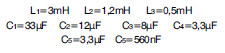 1.6 ηχεια-μεγαφωνα-φιλτρα crossover
Καμπύλη απόκρισης των παραπάνω cross - over
1.6 ηχεια-μεγαφωνα-φιλτρα crossover
Κύκλωμα ρύθμισης Brillance (έμφαση στις Υ.Σ.) & Presence (έμφαση στις Χ.Σ.) σε καλής ποιότητας cross-over
1.7 ΕΝΙΣΧΥΤΙΚΕς ΔΙΑΤΑΞΕΙς ΑΚΟΥΣΤΙΚΩΝ ΣΗΜΑΤΩΝ
Balance control
Tone control
Volume control
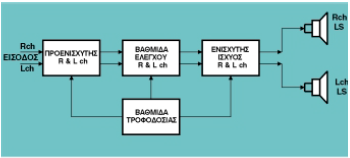 Δομικό διάγραμμα στερεοφωνικού ενισχυτή
1.7 ΕΝΙΣΧΥΤΙΚΕς ΔΙΑΤΑΞΕΙς ΑΚΟΥΣΤΙΚΩΝ ΣΗΜΑΤΩΝ
Ο τελικός ενισχυτής ισχύος αποτελείται συνήθως από δύο τμήματα:
 Driver stage
Output stage (είναι συνήθως βαθμίδες συμμετρικής  	διάταξης (Push Pull)



Ακολουθεί το δομικό διάγραμμα του τελικού ενός στερεοφωνικού ενισχυτή.
1.7 ΕΝΙΣΧΥΤΙΚΕς ΔΙΑΤΑΞΕΙς ΑΚΟΥΣΤΙΚΩΝ ΣΗΜΑΤΩΝ
δομικό διάγραμμα τελικού ενισχυτή
δομικό διάγραμμα του τελικού
1.7 ΕΝΙΣΧΥΤΙΚΕς ΔΙΑΤΑΞΕΙς ΑΚΟΥΣΤΙΚΩΝ ΣΗΜΑΤΩΝ
Χαρακτηριστικά των ενισχυτών ακουστικών συχνοτήτων
Καθαρός αριθμός
Κέρδος ή απολαβή (Gain)




 
	 			και 		
 
Απόκριση συχνοτήτων (Frequency Response)
 Βαθμός απόδοσης «η»
Ωφέλιμη ισχύς εξόδου, που είναι η ισχύς που αποδίδεται στην αντίσταση φόρτου.
Παραμορφώσεις (Distortions), αρμονική ή μη γραμμική παραμόρφωση.
Χρησιμοποιούν προενισχυτή, ο οποίος είναι ο ενδιάμεσος στις πηγές και στον τελικό ενισχυτή
Απολαβή Τάσης
Απολαβή Ισχύος
Ερωτησεισ κεφαλαιου
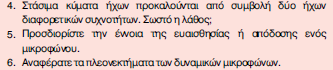 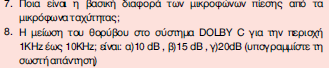 Ερωτησεισ κεφαλαιου
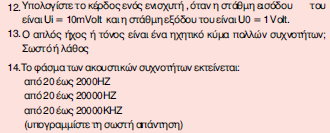 Ερωτησεισ κεφαλαιου
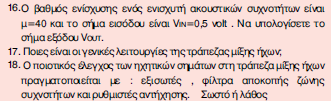 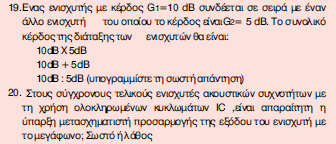